Your logo here
Using the energy efficiency provisions in NCC Volume Two
NCC Tutor
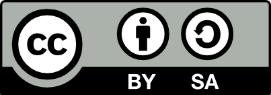 © Commonwealth of Australia and the States and Territories of Australia 2022, published by the Australian Building Codes Board.
[Speaker Notes: Slide progression
The slide has a plain background and presentation title only, which provides something other than a blank screen for the time during which participants are entering the room or getting cameras and audio set up. 

When you are ready to begin, click once to progress to the next slide which contains an animated intro to the module. 

Facilitator notes
Add your organisation’s logo to this screen.

Copyright
© Commonwealth of Australia and the States and Territories of Australia 2022, published by the Australian Building Codes Board.

All material in this publication is licensed under a Creative Commons Attribution-ShareAlike 4.0 International Licence, with the exception of:

the Commonwealth Coat of Arms;
any logos;
any third party material; 
any trademarks; and 
any images or photographs.
 
Creative Commons Attribution-ShareAlike 4.0 International Licence is a standard form licence agreement that allows you to copy, redistribute, remix, transform and build upon the material. You must attribute the work and license the derivative works under the same terms. A summary of the licence terms is available from https://creativecommons.org/licenses/by-sa/4.0/.
 
Enquiries about this publication can be sent to: 
 
Australian Building Codes Board GPO Box 2013CANBERRA ACT 2601 Phone: 1300 134 631 Email: ncc@abcb.gov.au www.abcb.gov.au
 
Attribution
Use of all or part of this publication must include the following attribution: 
 
© Commonwealth of Australia and the States and Territories 2022, published by the Australian Building Codes Board. 
 
Disclaimer
By accessing or using this publication, you agree to the following:
 
While care has been taken in the preparation of this publication, it may not be complete or up-to-date.  You can ensure that you are using a complete and up-to-date version by checking the Australian Building Codes Board website (www.abcb.gov.au).   
 
The Australian Building Codes Board, the Commonwealth of Australia and States and Territories of Australia do not accept any liability, including liability for negligence, for any loss (howsoever caused), damage, injury, expense or cost incurred by any person as a result of accessing, using or relying upon this publication, to the maximum extent permitted by law. No representation or warranty is made or given as to the currency, accuracy, reliability, merchantability, fitness for any purpose or completeness of this publication or any information which may appear on any linked websites, or in other linked information sources, and all such representations and warranties are excluded to the extent permitted by law. 
 
This publication is not legal or professional advice. Persons rely upon this publication entirely at their own risk and must take responsibility for assessing the relevance and accuracy of the information in relation to their particular circumstances.]
Using the energy efficiency provisions in NCC Volume Two
[Speaker Notes: Slide progression
Click to start the short animation. The animated introduction to the module is to get the participants’ attention at the start of the module.

Facilitator notes
Welcome the trainees.

The focus of this presentation is the energy efficiency provisions in NCC Volume Two and the related Housing Provisions. This presentation has a practical focus and looks in detail at the specific Performance Requirements, DTS Provisions and Assessment Methods for energy efficiency that apply to Class 1 and Class 10 buildings.

That is what you will learn about in this presentation.]
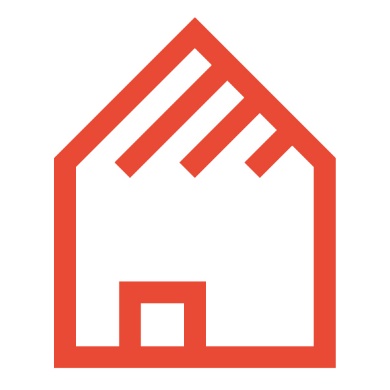 What you will learn
Energy efficiency Performance Requirements in Volume Two
Compliance solutions for energy efficiency in Volume Two
House energy ratings 
Assessment Methods for energy efficiency for Volume Two
Energy efficiency in the ABCB Housing Provisions
Other useful resources
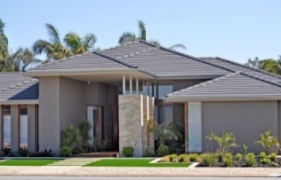 [Speaker Notes: Slide progression
This slide starts with all the text on the left of the slide and an image of a modern Australian family home on the right. 


Facilitator notes
The purpose of this slide is to prepare the trainees for the training session by quickly summarising what will be covered.

Quickly discuss the points on the screen, but don’t go into a lot of detail.]
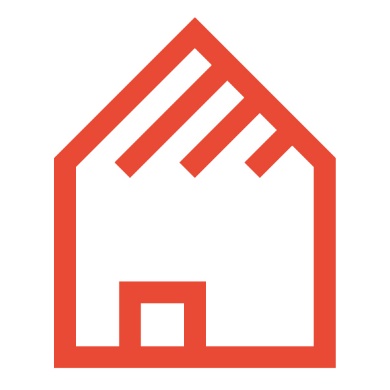 Energy efficiency in NCC Volume Two: Section H
Part H6 Energy efficiency
Performance Requirements
2 Performance Requirements
H6P1 Thermal performance
H6P2 Energy usage
Specification 44 Calculation of heating load limit, cooling load limit and thermal energy load limit
Performance Solutions
DTS Provisions
H6D1 Deemed-to-Satisfy Provisions
H6D2 Application of Part H6
Specification 42 House energy rating software
Verification Methods
2 Verification Methods
H6V2 Verification using a reference building
H6V3 Verification of building envelope sealing
ABCB Housing Provisions Standard
Section 13 Energy efficiency
7 Parts
[Speaker Notes: Slide progression
This slide starts with the title in the banner and the ‘Part H6 Energy efficiency’ box visible.
Click on ‘Part H6 Energy efficiency’ box to bring up the ‘Performance Requirements’ label. 
Click on the’ Performance Requirements’ label to bring up the Remaining labels and associated bullet points:
Performance Solution
Verification Methods
DTS Provisions
ABCB Housing Provisions Standard
Click on the’ Performance Requirements’ label again to fade out the above four labels. 
Click again on ‘Part H6 Energy efficiency’ box to fade out the ‘Performance Requirements’ label. 
If you click outside the boxes or labels, you will jump to the next slide.  

Facilitators notes
The purpose of this slide is to identify the relevant parts in Section H of Volume Two that relate to energy efficiency. This slide provides a logical first step to the next slide which illustrates the relationship between Volume Two and the Housing Provisions. 

Briefly review the performance-based nature of the code, and remind the trainees about the difference between and purpose of Performance Requirements and compliance solutions, including DTS Solutions and Performance Solutions. They should already know about this from other presentations.

Things you could discuss on this slide

The two Performance Requirements in Part H6 of NCC Volume Two reflect the key concerns for energy efficiency in Volume Two of the NCC:
H6P1 Thermal performance – This relates to the building’s ability to maintain a comfortable internal temperature for occupants while using as little energy as possible to do so. By achieving good thermal performance, the building will meet objectives to improve occupant health and amenity.
H6P2 Energy usage – The key objective of this requirement is to reduce energy consumption, energy peak demand, and reduce greenhouse gas emissions. 
The DTS Provisions in Part H6 also reflect these key objectives. Links to Section 13 of the ABCB Housing Provisions Standard for elemental pathway. Section 13 contains 7 Parts and is discussed in more detail later in this module.

Performance Solution: They should remember that they don’t have to use the DTS Provisions but can develop a Performance Solution instead. Or they can use a combination of a DTS Solution and a Performance Solution.

Verification Methods: Two Verification Methods exist:
H6V2 Verification using a reference building – You can use this Verification Method to comply with H6P1. This method requires you to compare the performance of the proposed building with a reference building that meets the DTS Provisions. 
H6V3 Verification of building envelope sealing – This method can be used to meet the building sealing part of H6P1. It tests the air ‘leakiness’ of the building – or in other words how well the external building envelope is sealed, by using what is known as the ‘blower door test’.  In technical terms, the method requires the building envelope sealing to achieve air permeability of not more than 10 m3/hr.m2 at 50 Pa pressure when tested in accordance with AS/NZS ISO 9972 Method 1. 

Specifications: 
Specification 42 House energy rating software - This Specification sets out the requirements for satisfying H6P1 and H6P2 using the NatHERS DTS energy rating software pathway. 
Specification 44 Calculation of heating load limit, cooling load limit and thermal energy load limit - This Specification contains the method of calculating the hearing load limit, cooling load limit and thermal energy load limit for compliance with H6P1 and J1P2 (Volume One).]
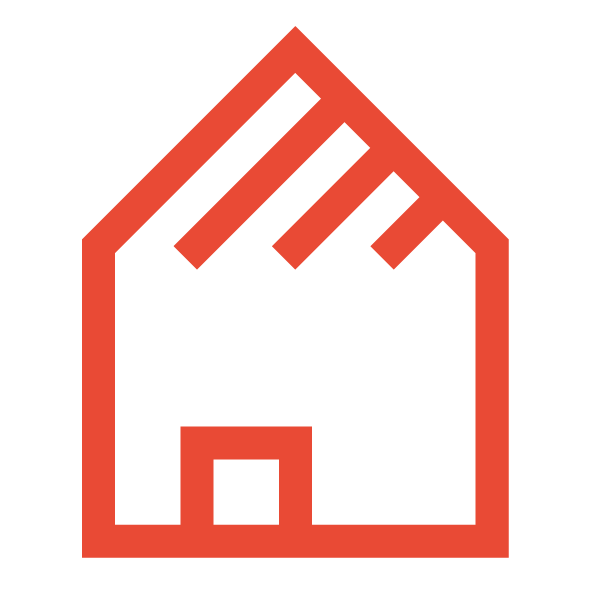 What are the energy efficiency Performance Requirements in NCC Volume Two?
H6P1 Thermal performance
H6P2 Energy usage
Variations
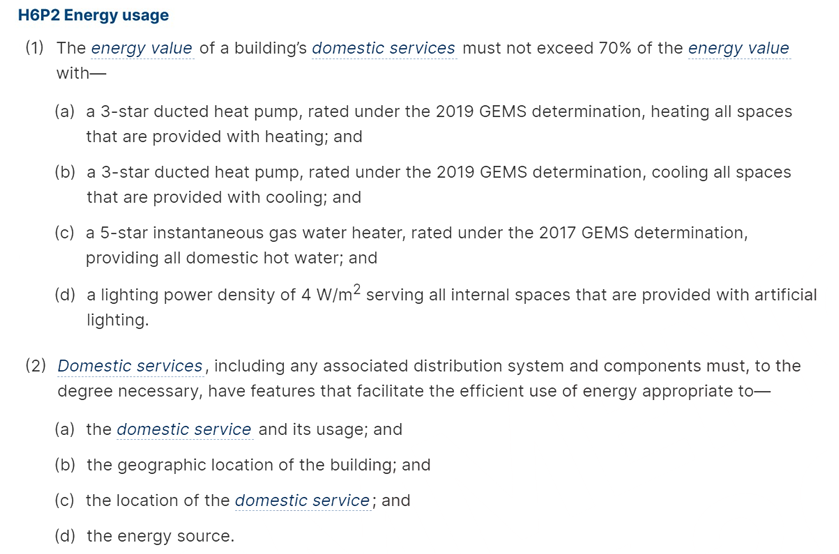 In the Northern Territory, Part H6 is replaced with NT Part H6 Energy efficiency (5 stars)
In Tasmania, Part H6 is replaced with BCA 2019 Amendment 1 Part 2.6. (6 stars)
In NSW, Part H6 does not apply.
NSW requires a BASIX sustainability rating for new homes and renovations (7 star equivalent)
NSW Variations in Schedule 5 have other measures to support and complement BASIX
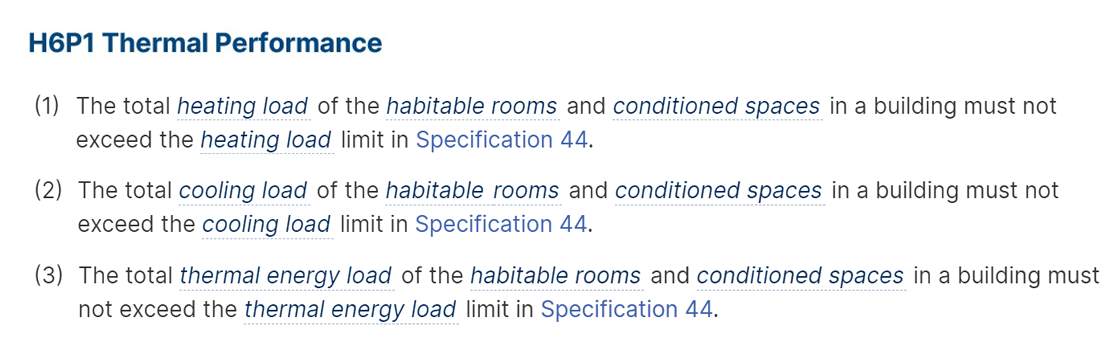 [Speaker Notes: Slide progression
This slide starts with the title in the banner, 2 buttons for the different Performance Requirements in Part H6 of NCC Volume Two and a button for Variations to these provisions at the top of the main body of the slide.

Click either Part button to see the relevant excerpt from NCC Volume Two.
Click on the same Part button again to collapse the excerpt.
Click on the Variations button to see an explanation of the State/Territory variations to these provisions. Click on the variations button again to collapse the text boxes. 
Press Enter to move to the next slide.

Facilitator’s notes
The purpose of this slide is to discuss additional detail on the energy efficiency Performance Requirements in NCC Volume Two. The Performance Requirements are shown in full to allow for detailed discussion. 

Introduce the slide, and select the button for what you want to look at in detail. Discuss the excerpt and what it requires in terms of the performance of a Class 1 or Class 10 building. 

If the trainees are interested and you think it would be helpful, have them find the relevant requirement in NCC Volume Two online, and discuss the defined terms and their meaning. 

If the trainees live and work in NSW, Tasmania or the Northern Territory, then select the Variations button and discuss. If you have the time, find and discuss the relevant variations in the NCC.

Emphasise that as with any other application of the NCC, the Governing Requirements also apply and must be complied with. For example, the building must be classified according to Part A4 Referenced documents.

Things you could discuss on this slide include:

The key objective of the NCC Volume Two energy efficiency provisions is to reduce the greenhouse gas emissions that a building produces over its lifetime. An additional benefit of the provisions is that an energy efficient home can be more comfortable to live in and cheaper to operate.
The energy efficiency provisions in NCC Volume Two address 2 aspects:
The thermal performance of the building envelope – that is, the ease with which heat flows into and out of the building. It is assumed that improving the thermal performance of the building fabric will reduce the need for artificial heating and cooling. As heating and cooling are key contributors to the total energy use of a typical Australian home, improving the building’s thermal performance should reduce its energy use and therefore should reduce greenhouse gas emissions over the life of the building. (NatHERS 7 star equivalent)
The efficiency of the domestic services – that is:
How much energy is used to run things like air-conditioning, heating and lighting and to heat water (showers, etc.).
The source of the energy used, particularly the use of renewable energy, reclaimed energy or low greenhouse gas intensity fuels. 
Variations exist for NSW, Tasmania and the Northern Territory. If the trainees live and work in these States/Territory, they need to be aware of these variations. However, they should understand that the aim of the provisions is the same in all States and Territories, i.e. to reduce greenhouse gas emissions from housing in Australia.]
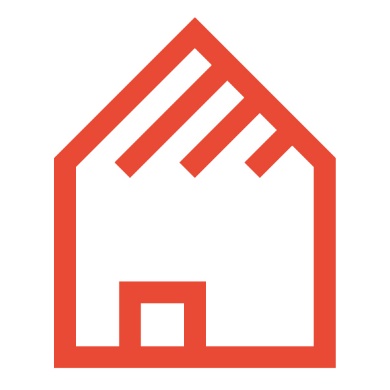 DTS pathways for compliance
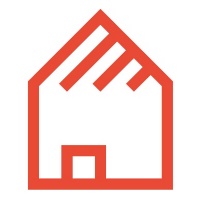 NCC Volume Two
 Part H6 Energy efficiency
ABCB Housing Provisions Standard
DTS Provisions
Section 13 Energy efficiency
H6D1 DTS Provisions
H6D2 Application of Part H6
Specifications 42
Part 13.1 Scope 
Part 13.2 Building fabric
Part 13.3 External glazing
Part 13.4 Building sealing
Part 13.5 Ceiling fans
Part 13.6 Whole-of-home energy usage
Part 13.7 Services
[Speaker Notes: Slide progression
This slide starts with the Part H6 Energy efficiency box, small Volume Two icon and the Housing Provisions box. 
Click on the Part H6 box to bring up the Performance Requirements and DTS Provisions labels and associated dot points.
Click on the Housing Provisions labels to bring up the Section 13 Energy efficiency label and associated dot points.
Click on the red Volume Two logo between the Part H6 box and the Housing Provisions box
Click again on the labels to make their respective dot points disappear. 
Click again on the boxes to make their respective labels disappear. 
Click on the red Volume Two logo between the Volume Two and Housing Provisions boxes to bring up the connector arrow. Click on the connector arrow to bring back the small Volume Two logo. 
Click in white space to progress to next slide. 

Facilitators notes
The purpose of this slide is to identify DTS pathways for energy efficiency in, and between Volume Two and the Housing Provisions.

In Section H of Volume Two, some DTS Provisions contain more than one pathway for compliance. Usually, the first of these pathways will be by reference to a relevant Australian Standard (or other similar referenced document). The second will be by referencing a Part or Section of the ABCB Housing Provisions Standard – aka the Housing Provisions. 

The fire safety related DTS Provisions in Volume Two are found in Part H6 Energy efficiency. You will find they contain references to the Housing Provisions. 

The Housing Provisions contains the majority of the DTS Provisions for Volume Two, including those relevant to energy efficiency. If a DTS Provision in Volume Two does not reference the Housing Provisions, then the Housing Provisions cannot be used for that provision. 

The Housing Provisions contains DTS Provisions considered to be acceptable forms of construction that meet the requirements for complying with Parts H1 to H8 of Volume Two. That is, they comply with the Performance Requirements listed in Parts H1 to H8 of Volume Two. 

You can click on the small red Volume Two logo to bring up the connector arrow between the Volume Two and Housing Provisions boxes to illustrate the relationship between the 2 documents. 

There is no need to adopt any particular option set out in the Housing Provisions if it is preferred to meet the Performance Requirements in another way. It will then be up to the appropriate authority to decide if the Performance Requirements have been met. 

The Housing Provisions must be applied in line with each of the following:
Section A Governing Requirements of Volume Two;
Any conditions on the Housing Provisions set out in the DTS Provisions of Volume Two where referenced; and
The scope clause at the start of each Section of the Housing Provisions. 

Remember that you can also choose to develop a Performance Solution to meet some or all of the applicable Performance Requirements. In this case, it is important to discuss your proposed solution with the appropriate authority, to determine which Assessment Methods will be acceptable. It might also be useful to get advice from an experienced fire safety engineer.

Other things which can be discussed

Part H6, H6D2 in Volume Two outlines 2 DTS pathways for complying with the energy efficiency Performance Requirements. 

The pathway 1 is to use the house energy rating software (NatHERS)— by applying Specification 42 to achieve the heating and cooling loads, net equivalent energy usage, and other energy saving features such as thermal breaks, compensation for a loss of ceiling insulation, floor edge insulation and building sealing.

The pathway 2 is to apply the Elemental provisions, by using Section 13 of the ABCB Housing Provisions Standard (Housing Provisions) to satisfy all the detailed provisions. As you can see (when you bring up the Section 13 label and associated dot points), these provisions deal with different elements of the building, including building fabric (i.e. the external envelope), external glazing, building sealing, ceiling fans, whole-of-home-energy usage and services.]
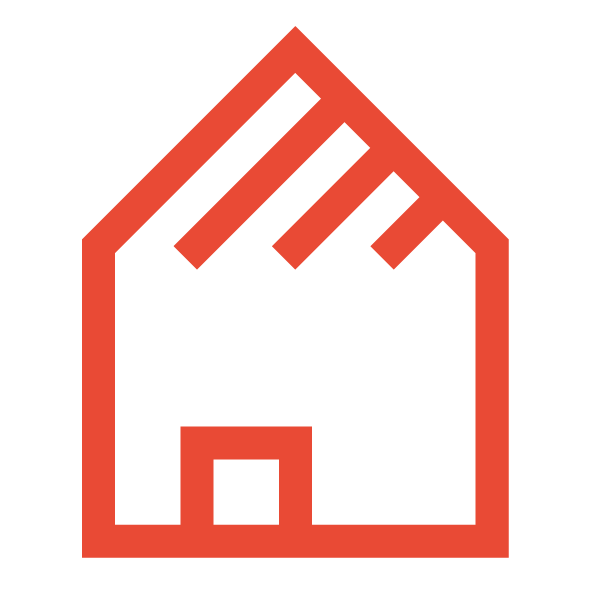 How can we comply with the energy efficiency Performance Requirements of NCC Volume Two?
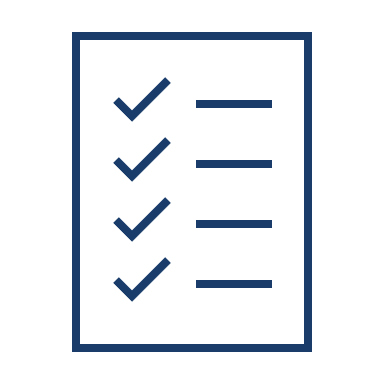 All options for compliance must be:
Supported with suitable evidence and/or documentation to demonstrate that compliance has been achieved, and
Assessed and approved by the Approval Authority.
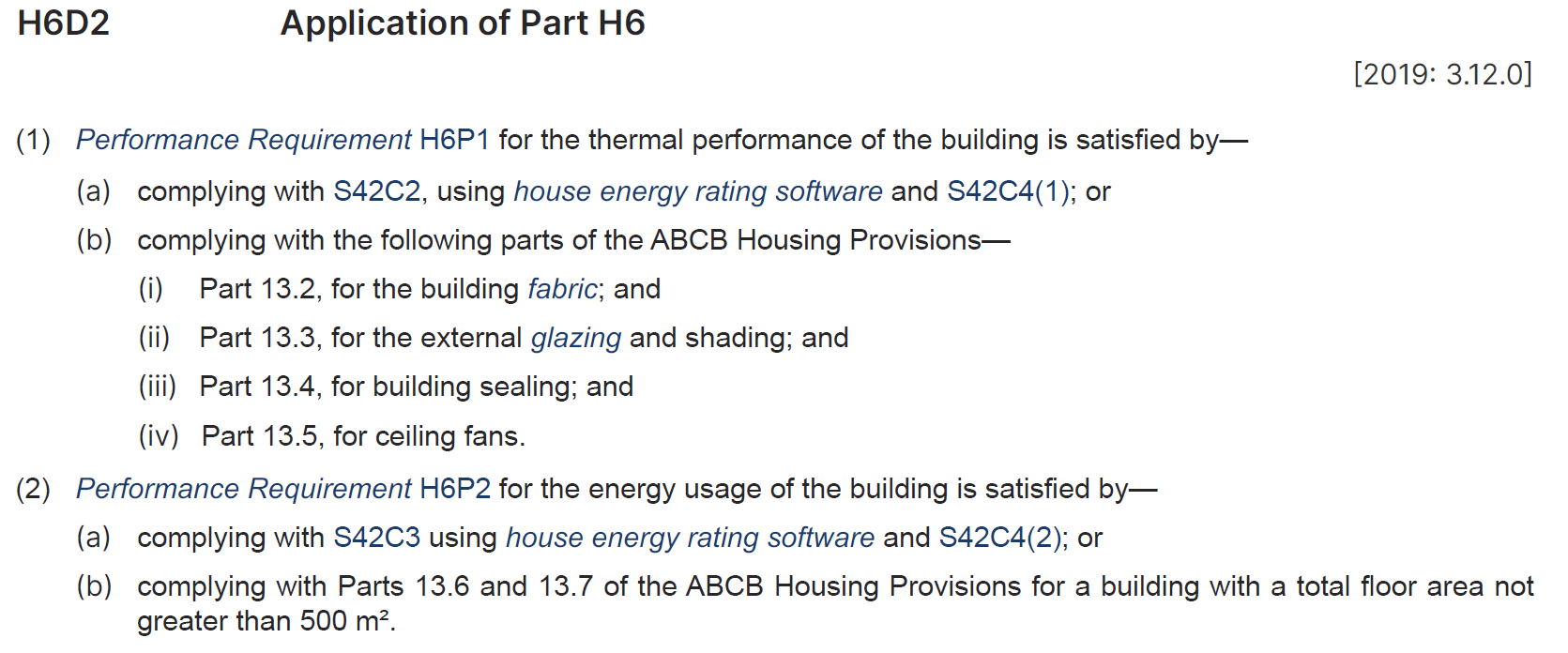 Option 1: NatHERS energy rating
Option 2: Elemental provisions
[Speaker Notes: Slide progression
This slide starts with just the title visible in the banner. It has 2 layers which build.

Click once to bring in the first part of Layer 1 which is an excerpt of H6D2 Application. Click a second time to bring in text, two blue arrows and blue highlight boxes to focus on Option 1 (House Energy Rating Solution) for complying with Performance Requirement H6P1.
Click a second time to bring in (red) text, two red arrows and red highlight boxes to focus on Option 2 (Elemental DTS Solution) for complying with Performance Requirement H6P2.
Click a third time to dissolve all of Layer 1, and bring in the text and image for Layer 2.

Press Enter to move to the next slide.

Facilitator’s notes
The purpose of this slide is to discuss options for complying with the energy efficiency Performance Requirements of NCC Volume Two, using the DTS Provisions in that Volume. 

Introduce the slide by asking the question in the banner and discuss the trainees’ answers. This gives the more knowledgeable trainees the chance to display their knowledge and reduces the chance that they will feel that they are being taught the basics. 
 
If necessary, remind the trainees that H6P1 deals with the thermal performance of the building fabric/envelope.

Progress the slide to show the text box and highlights for Option 1 NatHERS energy rating, and discuss briefly. Note that NatHERS energy ratings are discussed in more detail in a later slide.

When you are ready, remind the trainees that so far you have only been talking about compliance with H6P1 but H6P2 must also be complied with. 

Progress the slide to show the text box and highlights for Option 2 Elemental provisions, and discuss briefly. 

When you are ready, progress the slide to bring in Layer 3, and discuss the need to provide appropriate, acceptable documentation, regardless of the solution used to comply with the Performance Requirements. 

Emphasise that as with any other application of the NCC, the Governing Requirements also apply and must be complied with. For example, Part A5, which contains the requirements for documentation of the building’s design and construction.

Additional things to discuss on this slide could include:

If they want to, a designer or builder can choose to use a Performance Solution instead of the DTS Provisions for any aspect of the Performance Requirements.  For example, they could:
Comply with a different standard, such as the Passiv Haus standard, and present the Approval Authority with evidence that this meets or exceeds the thermal performance and building sealing provisions of the NCC.
Use the reference building Verification Method to demonstrate that a Performance Solution will meet or exceed requirements.

Regardless of the solution used, appropriate and sufficient evidence must be provided to the Approval Authority, to allow them to assess whether the solution meets the Performance Requirements.]
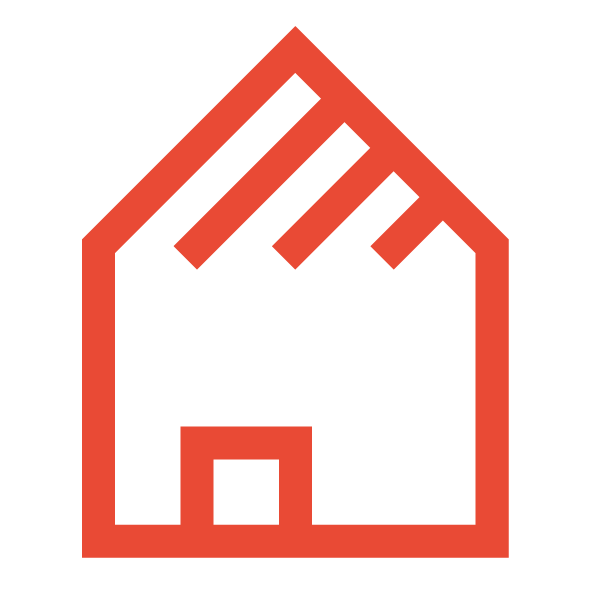 Application of Part H6: NatHERS energy rating
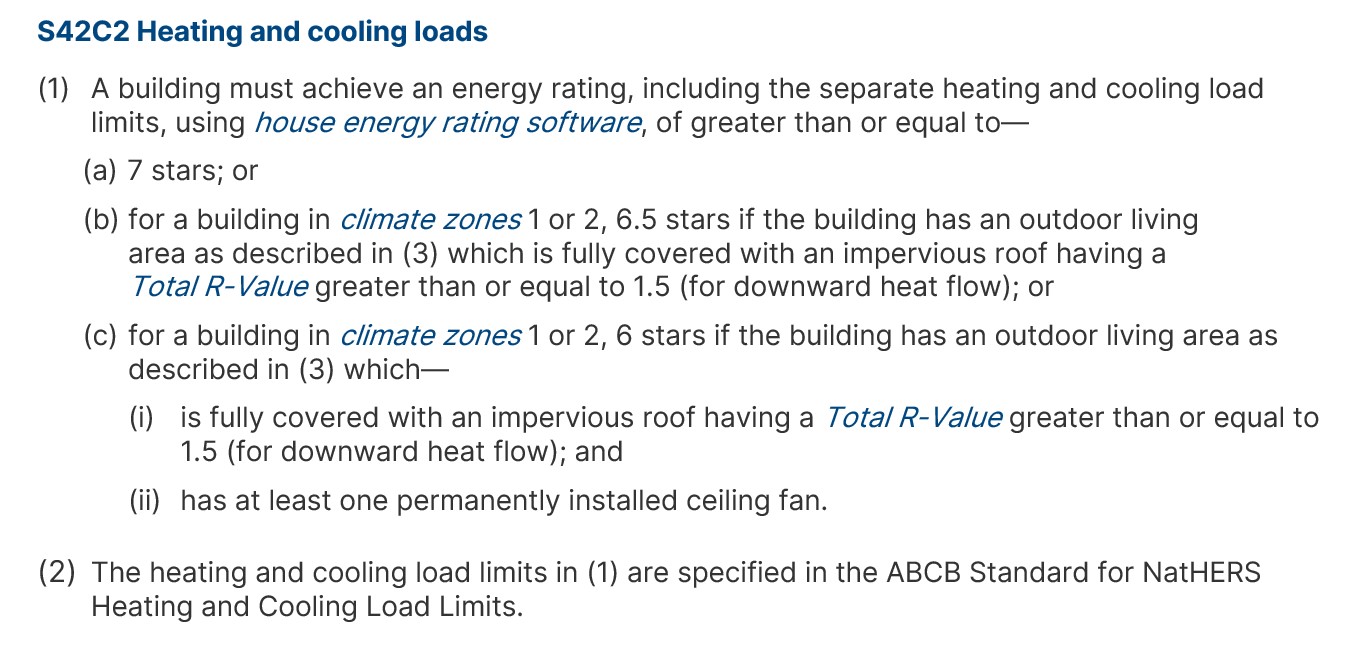 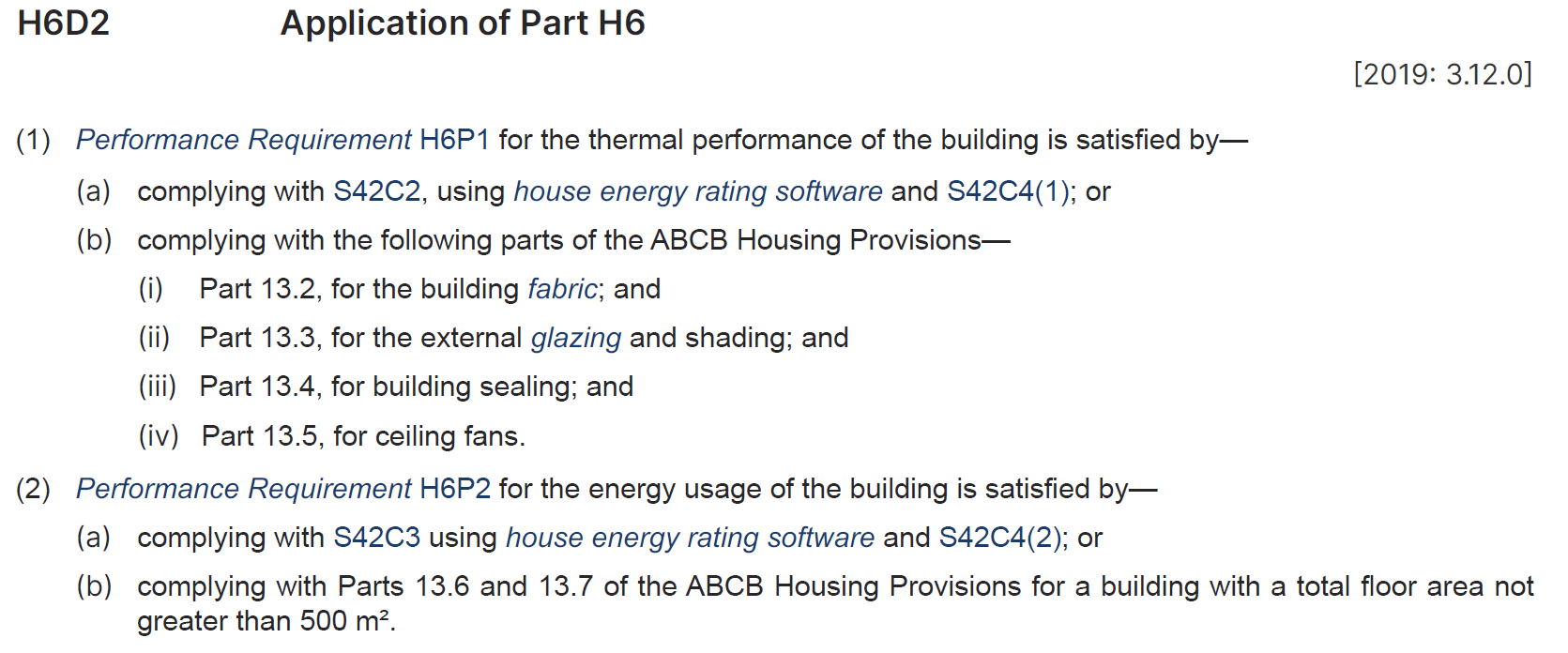 Option 1: NatHERS energy rating
1. 	What minimum NatHERS star rating is required for most houses covered by the DTS Provisions in NCC Volume Two?
2.	When can this 7 star requirement be varied?
3.   Where can you find the required heating and cooling loads for different climate zones?
[Speaker Notes: Slide progression
This slide starts with the title in the banner and a blank screen. 
Click once to bring in an excerpt of H6D2 Application of Part H6
Click on the excerpt of H6D2 Application of Part H6 again to fade it out and bring in an excerpt of Specification 42 House energy rating software from Volume Two.
Click on the Specification 42 excerpt again to fade it out and bring back the H6D2 excerpt.

Click once outside of either of those excerpts above to see the first question for the activity, which appears in a blue box below the excerpts.
Click a second time to see the second question in the blue box. 
Click a third time to see the third question in the blue box. 
Click a fourth time outside the excerpts to go to the next slide. 

Facilitator notes
The purpose of this slide is to practice interpreting the Part H6 DTS Provisions of Volume Two using a simple but important excerpt. The aim is to give the trainees confidence that they can read and interpret Part H6 correctly. 

Remind the students that they’ve just seen the H6D2 excerpt, and note that we are going to look at one of the options for complying with H6P1.
This option specifies that compliance with H6P1 can be achieved by complying with the requirements outlined in Specification 42 House energy rating software.
Click on the H6D2 excerpt to bring up the Specification 42 excerpt.
Ask each of the 3 questions and discuss the trainees’ answers. Encourage them to use Volume Two when considering their answers. In particular, they should look terms up in the Schedule 1 Definitions, if they haven’t already. Discuss the definitions.

Questions and suggested answers
Note that there are no answers provided on the slide. The answers are pretty obvious but are also given below.

Question 1: What minimum NatHERS energy rating is required for most houses covered by the DTS Provisions in NCC Volume Two?

Answer 1:
Generally 7 stars, derived using a NatHERS approved version of house energy rating software.

Question 2: When can this 7 star requirement be varied?

Answer 2:
Buildings in climate zones 1 and 2 – either 6.5 or 6.0 stars, depending on  whether (1)(b) or (1)(c) applies 
If they have a covered outdoor area that meets the specified requirements, e.g. has a solid roof that meets the specified Total R-Value and has a permanently installed ceiling fan.
If a state or territory variation exists that varies this requirement (refer to earlier slide).

Question 3: Where can you find the required heating and cooling loads for different climate zones?

Answer 3:
In the ABCB Standard for NatHERS Heating and Cooling Load Limits. This can be found on the ABCB website.]
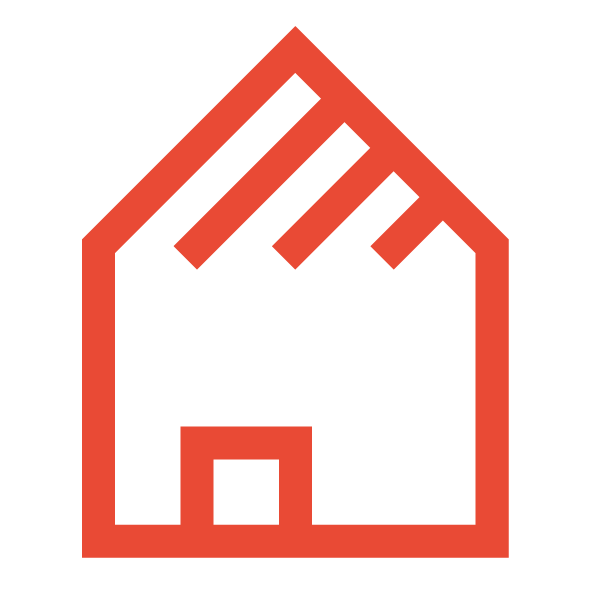 NatHERS energy ratings
NatHERS can be used to comply with Whole-of-Home requirements (H6P2).
Additional DTS requirements also need to be met (e.g. building sealing and services).
NSW BASIX uses a similar approach, to meet the same performance.
NatHERS rating based on annual energy load
Numerical star rating from 0 to 10
7 star minimum requirement
Concessions for houses in climate zones 1 and 2, which have suitable outdoor living areas
Separate heating and cooling load limits also apply in some climate zones
ABCB NatHERS heating and cooling load limits Standard (2022)
Must be completed:
By an accredited assessor 
Using an accredited software tool
[Speaker Notes: Slide progression
This slide starts with the heading in the banner and the left hand block of text on the screen, with the dividing line.
Click once to bring in the centre block and the next dividing line.
Click a second time to bring in the right hand block.

Press Enter to progress to the next slide.

Facilitators notes
The purpose of this slide is to discuss and clarify the details of NatHERS energy ratings that can be used to meet some of the H6P1 and H6P2 Performance Requirements.

This slide is also designed as a bit of a visual break, with a simple text format, that provides a rest from the more complex slides before and after it.

Discuss the information in each block, bringing up the next block at the appropriate time.

Things you might discuss on this slide include:

NatHERS assessment:
One way of meeting Performance Requirement H6P1 is to do a house energy rating, which assesses the thermal performance of the building fabric, as a whole.
All buildings assessed in this way must achieve a minimum 7 star rating, from a rating system that runs from 0 to 10 stars. Zero stars means that the building has little to no energy efficiency features or savings, while 10 stars means that the building should not need additional energy to heat it or to cool it to a comfortable temperature. 
There is a concession in the NCC for buildings in NCC climate zones 1 and 2, which have hot and humid weather. These concessions allow a building to rate only 6 or 6.5. stars, provided that it has a covered outdoor living area where:
the covering meets minimum Total R-Value requirements, AND
there is a permanent ceiling fan installed.

Individual heating and cooling loads:
Houses in some climate zones must also meet individual cooling and heating load limits, specific to the climate zone. This applies in “mixed” climate zones where both heating and cooling are required at different times of the year. 
It doesn’t apply in climates that are dominated by hot or cold weather, for example the climate zones in much of the Northern Territory, Tasmania and some zones in Queensland and Western Australia.
Where there are specific heating and cooling loads, it means that a building must meet energy efficiency requirements for both heating and cooling, as well as meeting the overall energy efficiency target. 
So, a house in a mixed climate, for example in Canberra or Adelaide, might perform really, really well in winter – i.e. it has a very low heating load – while performing badly in summer – i.e. having a high cooling load. When the two loads are 
added together the building might remain under the total required for a 7 star overall rating, but if the building exceeds the cooling load limit, it cannot be given a 7 star NatHERS rating. This means that it would not comply with the building fabric efficiency requirements of H6P1. (The builder/designer would have to change the design to reduce the use of energy to cool the building before the building could achieve a 7 star rating.)
The actual heating loads, cooling loads and overall loads that a building must meet vary by climate zone. This is because it is not reasonable, for example to expect a house in a cooler climate zone, for example in Canberra, to use the same energy for heating in winter as a house in a milder climate zone, say in Brisbane. This means that a house in Canberra with a 7 star rating will use more energy for heating than a similar house in Brisbane which also receives a 7 star rating.
The ABCB Standard for NatHERS heating and cooling load limits, contains the separate heating and cooling load limits that apply to the design and construction of dwellings that are assessed using the NCC’s energy rating assessment pathway.

NatHERS assessment
Only a rating done using a NatHERS accredited software tool is acceptable. 
NatHERS assessment can be complex, as a lot of building data needs to be entered correctly into the software. It must be done by a qualified, accredited assessor using the building plans and details that will be submitted for building approval. The NatHERS Assessor provides a formal certificate of the star rating, and stamps the building plans.
Once a star rating has been completed for the building and the plans have been stamped, salient details of the plans cannot be changed without doing another rating.
Some designers and builders will work with a NatHERS assessor early in the design process to ensure that a new building will achieve a high energy efficiency star rating, particularly as more people are prepared to pay a premium for good energy efficiency.
The NatHERS software can be used to:
Identify the elements of the building’s design that are contributing to poor energy efficiency and a poor star rating. For example, the software can identify that breaks in the building envelope are increasing the heating load, for example from exhaust fans or downlights. Or it might identify that large unshaded windows on the west of the building are increasing the cooling load.
“Tweak” a building’s design and construction features to improve the energy efficiency and therefore the star rating. If this is done early in the design process, then big improvements can be made to energy efficiency relatively easily and cheaply. 
For example, there is a misconception that double glazing is always the solution for achieving good thermal performance, particularly in mixed climates, and double glazing can be expensive. But, in fact, altering the size of windows on different orientations and changing the shading on windows can go a long way towards improving a building’s energy efficiency and therefore its star rating. For example, increasing the width of the eaves on the east and west of a building to provide shade over glazing can help to reduce solar gain in summer.
An experienced NatHERS assessor can identify the key elements contributing to a poor star rating and suggest less expensive improvements that can help to increase the rating.

Other requirements:
A NatHERS rating is not sufficient on its own to comply with H6P1 and H6P2. 
To meet these Performance Requirements, the building also has to comply with the other common parts of the DTS Provisions such as Part 13.5 of the Housing Provisions for building sealing (H6P1) and Part 13.7 of the Housing Provisions for services (H6P2). 
Later slides contain activities to work through some of the details of these other DTS Provisions for complying with H6P2. 

Points of potential confusion:
When the NCC references a climate zone, it is referring to one of the eight climate zones described in Schedule 1 Definitions in the NCC.
The climate zones used in the NatHERS software are not the same as the NCC climate zones. NatHERS software uses a more detailed set of climate zones (69 as at early 2021) that recognise a wide set of climate differences including wind patterns. This doesn’t change the assessment of which NCC climate zone a building falls into.
Energy efficiency star ratings similar to NatHERS ratings are used for other purposes in some States/Territories. For example, the ACT requires buildings being bought and sold to advertise an energy efficiency rating, known as an EER. If the building is brand new and has never been occupied, a NatHERS rating can be used as the EER (this is usually the NatHERS rating that the building received in order to gain building approval). If the building has been occupied, however, the EER is not quite the same as a NatHERS rating. It is done using different software and rates houses on a scale of 1-6 stars only. 
An existing house that receives a 6 star EER rating would not necessarily achieve a 7 star NatHERS star rating. If a trainee is working in the ACT or nearby, they need to understand the difference between these two rating schemes. An EER is simpler and cheaper than a NatHERS assessment, but you can’t use an EER star rating to apply for building approval for a new building or renovations.
NSW uses a similar rating systems called BASIX. This tool provides NSW homes with the same level of performance as NatHERS 7 star.]
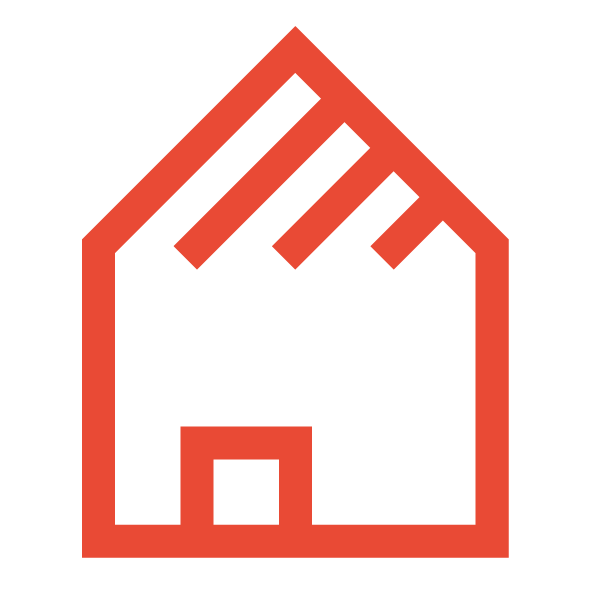 What are the DTS Provisions in Section 13 Energy efficiency of the Housing Provisions?
Part 13.6 Whole-of-home energy usage
Provide a collective budget for energy use in a building.
The whole-of-home energy budget covers a number of factors:
floor area of the home
main heating/cooling equipment
main water heater
swimming pools
spas, and
on-site PV.
Can trade between the efficiencies of the components.
Part 13.2 Building fabric
Building fabric provisions ensure an effective means of resisting unwanted heat flow
Total R-Value for different insulation locations is specified
Total R-Value of external walls are tailored for different climate zones 
Different requirements for different construction types
i.e. lightweight vs masonry or suspend floors vs slab on ground. 
Concession where heating or cooling is solely used in a bathroom or amenity area
Requirements to adjust insulation Total R-Value where there are penetrations of gaps in insulation
Part 13.7 Services
Part 13.7 aims to minimise energy lost through the operation of: 
air-conditioning
central heating
lighting
heated water supply
pool and spa heating and pumping.
 The requirements range from:
insulation of services
limiting the use of electric resistance space heating
limiting the W/m2 allowed for lighting
placing restrictions on certain energy sources for both heated water heating and swimming pool and spa heating.
Requirements for heated water supply systems, including their energy efficiency are located in NCC Volume Three Part B2.
Part 13.4 Building sealing
Part 13.4 Building sealing DTS Provisions address:
chimneys and flues
roof lights
external windows and doors
exhaust fans
construction of ceilings, walls and floors
evaporative coolers.
Provisions are designed to restrict the unintended leakage of outdoor air into the building and loss of conditioned air from a building.
Overall, DTS Provisions encourage ventilation that can be controlled by occupants to use outside air where appropriate.
Part 13.3 External glazing
Part 13.3 is about controlling the amount of heat entering or leaving a building through glazing
There are 5 key factors affecting heat transfer in glazing:
location of the building
area of glazing
degree of sun exposure – orientation and shading
if the building is air-conditioned
the type of frame and glass used as this determines the Total System U-Value and Solar Heat Gain Coefficient for the glazing system
Part 13.5 Ceiling fans
The intention of Part 13.5 is providing requirements for the installation of ceiling fans for cooling in suitable climates.
It applies in climate zones 1, 2 and 3, and climate zone 5 in New South Wales and Queensland.
Part 13.2
Part 13.3
Part 13.4
Part 13.5
Part 13.6
Part 13.7
[Speaker Notes: Slide progression 
This slide starts with the title in the banner and 6 Parts of Section 13 on the left.
Click each part title on the left to see the corresponding text for that part.
Click the same part title a second time to dissolve the part text.
Repeat for all parts listed. 

IT IS BEST TO DISSOLVE ONE PART BEFORE BRINGING UP THE NEXT ONE, AS THE TEXT WRITE OVER THE TOP OF EACH OTHER. Just keep clicking on the question –  the first click brings up the question, the second click brings up the answer, and the third click makes both disappear. Then repeat for the next question. 

If you forget to dissolve one question and answer before bringing up the next one, then just click the button for the earlier question again to make it and its answer dissolve.

Facilitator notes
The purpose of this slide is to discuss the DTS Provisions in Section 13 of the Housing Provisions in detail. The aim is to get the trainees to open and use the Housing Provisions and to give them confidence that they can locate, read and interpret them correctly. Each question requires the trainees to locate and interpret some provisions within the Housing Provisions. The relevant part number is generally given in each question to make the tasks quicker.

Part 13.2 Building fabric
The intent of the building fabric provisions is to ensure that the building envelope is an effective means of resisting unwanted heat flow. 
Heat always flows from a warmer space to a cooler space, so heat flow may be either predominantly into or out of a building depending on the climate zone. Insulation can assist in limiting heat flow. A thermally efficient building envelope means less energy is needed to artificially heat or cool internal spaces.
Thermal insulation can be reflective or bulk insulation. It can be added to the elements of the building fabric to achieve the required Total R-Value specified in the Housing Provisions.
Walls
Requirements for Total R-Value of external walls are tailored for different climate zones and the requirements are different for both high-mass and light weight external walls – e.g. cavity masonry or metal sheet on timber stud construction. 
Floors
Insulation requirements for floors also vary for floor types e.g.: Suspended floors, on-ground slabs.
Bathrooms
There is a concession for built-in heating or cooling that is solely used in a bathroom or amenity area.
Roof lights
There are also DTS Provisions for roof lights, which are defined in the NCC as  “… a skylight or window installed in a roof to permit natural light to enter the room below and which is at an angle between 0 and 70 degrees measured from the horizontal plane.”
From a thermal design perspective, a roof light must be protected to reduce the heat loss or gain.

Part 13.3 External glazing
The intent of Part 13.3 is to control the amount of heat entering or leaving a building through glazing. The means by which the heat enters or leaves a room through glazing are conduction, solar radiation and air infiltration.  Conduction and solar radiation are addressed in clauses 13.3.2 and 13.3.3, while infiltration is covered under the sealing requirements in Part 13.4.
There are 5 key factors affecting heat transfer, which are:
location of the building
area of glazing
degree of sun exposure – orientation and shading
if the building is air-conditioned
the type of frame and glass used as this determines the Total System U-Value and Solar Heat Gain Coefficient for the glazing system.
The treatment of glazing to limit unwanted heat gain or loss is one of the most important aspects of the energy efficiency requirements in the Housing Provisions. Glazing design is assessed based on conductance and solar heat gain. The Housing Provisions set separate maximum allowances for conductance and for solar heat gain. 
Formulas relating to solar conductance and solar heat gain are then used to calculate the performance of the proposed glazing layout for comparison with those allowances. The ABCB Glazing Calculator can assist with calculations. Note this is a non-mandatory tool and is neither a compliance tool, nor a Verification Method.

Part 13.4 Building sealing
The Part 13.4 Building sealing DTS Provisions address:
chimneys and flues
roof lights
external windows and doors
exhaust fans
construction of ceilings, walls and floors
evaporative coolers.
These provisions are designed to restrict the unintended leakage of outdoor air into the building and loss of conditioned air from a building.
Overall, the DTS Provisions encourage ventilation that can be controlled by occupants to make use of warmer or cooler outside air when that is desirable and also to maintain a healthy indoor environment. 
Building sealing supports that goal by reducing the pathways for unintended leaking of air that has been heated or cooled for the comfort of occupants. This in turn, has the capacity to reduce the energy required for artificial heating, cooling and dehumidifying. 

Part 13.5 Ceiling fans
The intention of Part 13.5 is to provide requirements for the installation of ceiling fans for cooling in climates where it is suitable.
This part applies in climate zones 1, 2 and 3, and climate zone 5 in New South Wales and Queensland

Part 13.6 Whole-of-home energy usage
The intention of Part 13.6 is to provide a collective budget for energy use in a building.
The whole-of-home energy budget covers a number of factors:
floor area of the home
main heating/cooling equipment
main water heater
swimming pool
spa, and
on-site PV.
The whole-of-home budget can enable trading between the efficiencies of the above types of energy usage within the building, including by increase the size of on-site renewables, such as solar.
The ABCB has produced a Whole-of-home calculator that automates the calculations and it is available from the ABCB website.

Part 13.7 Services
The intention of the Part 13.7 services provisions is to minimise energy lost through the operation of: 
air-conditioning
central heating
lighting
heated water supply
pool and spa heating and pumping.
 The requirements range from:
the insulation of services
limiting the use of electric resistance space heating
limiting the Watts per square metre allowed for lighting
placing restrictions on certain energy sources for both heated water heating and swimming pool and spa heating.
Artificial lighting must not exceed specified power allowances (5 Watts per square metre for a Class 1 building) in 13.7.6 Artificial lighting. Power allowance can be increased if there are ‘smart’ lighting controls e.g. movement sensor activated lighting.
The lamp power density or illumination power density allowances are as follows:
5 watts per square metre in a Class 1 building
4 watts per square metre on a verandah, balcony or the like attached to a Class 1 building
3 watts per square metre in a Class 10a building associated with a Class 1 building.
Halogens must be separately switched from fluorescents.
Outside lighting must be controlled by a motion sensor or be of high efficacy. “High efficacy” requires high light output for each unit of electricity consumed. 
Requirements for heated water supply systems, including their energy efficiency are located in NCC Volume Three Part B2.  These requirements cover the energy source of the system and they must be either:
solar
heat pump
gas
only in certain circumstances electric resistance or wood fired.
These provisions have been drafted to favour solar, heat pump and gas hot water supply systems over electric resistance water heaters, based on their lower greenhouse gas emissions.]
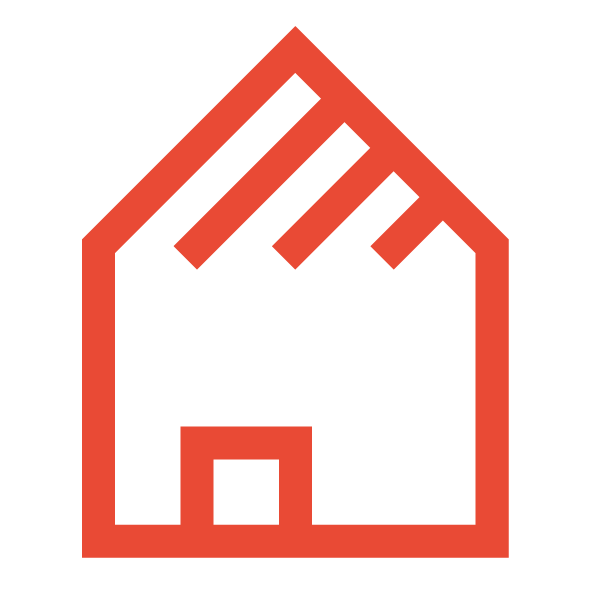 Interpreting the Housing Provisions
Part 13.4 Building sealing
What provisions apply to the sealing of external doors and windows?
Part 13.7 Services 
What referenced documents are referred to in Part 13.7 Services?
Part 13.5 Ceiling fans
For a house located in climate zone 3, what is the minimum number of fans, including their diameter, required for a bedroom 16 m2 in size?
Part 13.2 Building fabric
Consider a ceiling area in a kitchen-family room of a single storey home that would usually require a minimum R-Value of 3.0. 
If 2.4% of the ceiling area is uninsulated because of recessed downlights, how much does the R-Value of the ceiling insulation need to increase in order to compensate for this loss?
Part 13.3 External glazing
According to clause 13.3.4 Shading, how are the distances P, G and H calculated, when designing shading for glazing using the Housing Provisions?
Part 13.6 Whole-of-home energy usage
What would the swimming pool pump factor be for a 4.5 GEMS star pool pump in Western Australia?
Part 13.2 Building fabric
13.4.4 External windows and doors
An external door, internal door between a Class 1 building and an unconditioned Class 10a building, openable window or similar must be sealed when serving—
a conditioned space; or 
a habitable room in climate zones 4, 5, 6, 7 and 8
A seal to restrict air infiltration:
For the bottom edge of a door, must be a draft protection device, and
For the other edges of a door or the edges of an openable window or other such opening, may be a foam or rubber compressible strip, fibrous seal or the like. 
A window complying with the maximum air infiltration rates specified in AS 2047 need not comply with (2)(b).
Part 13.3 External glazing
For thermal insulation of central heating water piping and heating and cooling ductwork, AS/NZS 4859.1 Thermal insulation materials for buildings – General criteria and technical provisions
For sealing heating and cooling ductwork:
AS 4254.1 Ductwork for air-handling systems in buildings – Flexible duct
AS 4254.2 Ductwork for air-handling systems in buildings – Rigid duct
Also references Part B2 of NCC Volume Three for design and installation of a heated water supply system, including the water heater
Part 13.4 Building sealing
Table 13.6.2c Swimming pool pump factor FP (kW/1000 litres.annum)
For a 4.5 star pump in Western Australia FP is 0.027.
Figure 13.3.2b Method of measuring P and H 
P is the distance between the line of the glazing and the furthest vertical edge of the shading projection or device
G is the distance between the top of the glazing and the lower horizontal edge of the shading projection or device
H is the distance between the bottom of the glazing and the lower horizontal edge of the shading projection or device
Table 13.5.2 Minimum ceiling fan requirements in climate zones 1, 2, 3 and 5
The bedroom requires one ceiling fan, with a diameter of at least 1,200 mm.
Part 13.5 Ceiling fans
Table 13.2.3w Adjusted minimum R-Value of insulation required to compensate for loss of ceiling insulation area.
Minimum R-Value required to compensate for loss is 4.2, which is an increase of 1.2.
Part 13.6 Whole-of-home energy usage
Part 13.7 Services
[Speaker Notes: Slide progression 
This slide starts with the title in the banner and five question buttons on the left. There is one question for each Part in Section 13 of NCC Volume Two.
Click each button to see the corresponding question on the right.
Click the same button a second time to see the answer to the question at the bottom on the right in a blue box.
Click the same button a third time to dissolve the question and answer. 

IT IS BEST TO DISSOLVE ONE ANSWER BEFORE BRINGING UP THE NEXT ONE, AS THE QUESTIONS AND ANSWERS WRITE OVER THE TOP OF EACH OTHER. Just keep clicking on the question –  the first click brings up the question, the second click brings up the answer, and the third click makes both disappear. Then repeat for the next question. 

If you forget to dissolve one question and answer before bringing up the next one, then just click the button for the earlier question again to make it and its answer dissolve.

Facilitator notes
The purpose of this slide is to practice interpreting the DTS Provisions in Section 13 of the Housing Provisions in detail. The aim is to get the trainees to open and use the Housing Provisions and to give them confidence that they can locate, read and interpret them correctly. Each question requires the trainees to locate and interpret some provisions within the Housing Provisions. The relevant part number is generally given in each question to make the tasks quicker.

This activity slide is designed to be a more interesting way to discuss the specific provisions, rather than presenting excerpts on screen. It increases the variety in the presentation and is more likely to keep the trainees engaged by requiring them to actively engage and answer questions using the Housing Provisions.

You can choose to complete as many or as few of the questions as you like:
If you think that the trainees seem to be familiar with this material or you are pressed for time, you could just skip this slide entirely. 
Or you could choose to just do a selection of the questions. Note that the questions and answers are listed below so that you can easily identify which ones you would like to present.
If you want to spend longer discussing how to interpret these provisions, you might want to go through all 5 questions. 

Select a question and give the trainees’ time to find their answers in Section 13 of the Housing Provisions. Discuss their answers, emphasising correct interpretation of the provisions, including checking definitions and referring to other sections, other volumes and referenced documents as required.

If you have the time, discuss the other provisions within each Part and what their intention is. Some notes are provided under each question below which can help to guide this discussion.

Questions, answers & things you could discuss:

Question 1: Consider a ceiling area in a kitchen-family room of a single story home that would usually require a minimum R-Value of 3.0 to meet the requirements of the NCC. If 2.4% of that ceiling area is uninsulated because of recessed downlights, how much does the R-Value of the ceiling insulation need to increase in order to compensate for this loss?

Table 13.2.3w Adjusted minimum R-Value of insulation required to compensate for loss of ceiling insulation area.
Minimum R-Value required to compensate for loss is 4.2, which is an increase of 1.2.

The DTS Provisions in clause 13.2.3 contain minimum insulation requirements for roofs, ceilings, floors and external walls, and the installation of roof lights.
The DTS Provisions also include requirements to compensate for gaps in insulation due to service penetrations, e.g. downlights and exhaust fans, as per this question.

Question 2: According to clause 13.3.4 Shading, how are the distances P, G and H calculated, when designing shading for glazing using the Housing Provisions? 

Figure 13.3.2b Method of measuring P and H 
P is the distance between the line of the glazing and the furthest vertical edge of the shading projection or device
G is the distance between the top of the glazing and the lower horizontal edge of the shading project or device
H is the distance between the bottom of the glazing and the lower horizontal edge of the shading project or device

Question 3: What DTS requirements apply to the sealing of external doors and windows?

13.4.4 External windows and doors
An external door, internal door between a Class 1 building and an unconditioned Class 10a building, openable window or similar must be sealed when serving—
a conditioned space or 
a habitable room in climate zones 4, 5, 6, 7 and 8.
A seal to restrict air infiltration:
for the bottom edge of a door, must be a draft protection device, and
for the other edges of a door or the edges of an openable window or other such opening, may be a foam or rubber compressible strip, fibrous seal or the like. 
A window complying with the maximum air infiltration rates specified in AS 2047 need not comply with (2)(b).

Question 4: For a house located in climate zone 3, what is the minimum number of fans, including their diameter, required for a bedroom 16m2 in size? 

Table 13.5.2 Minimum ceiling fan requirements in climate zones 1, 2, 3 and 5.
The bedroom requires one ceiling fan, with a diameter of at least 1,200 mm.

Question 5: What would the swimming pool pump factor be for a 4.5 GEMS star pool pump in Western Australia? 

Table 13.6.2c Swimming pool pump factor FP (kW/1000 litres.annum).
For a 4.5 star pump in Western Australia the swimming pool pump factor (FP) is 0.027.

Question 6: What referenced documents are referred to in Part 13.7 Services?

For thermal insulation of central heating water piping and heating and cooling ductwork, AS/NZS 4859.1 Thermal insulation materials for buildings – General criteria and technical provisions
For sealing heating and cooling ductwork:
AS 4254.1 Ductwork for air-handling systems in buildings – Flexible duct
AS 4254.2 Ductwork for air-handling systems in buildings – Rigid duct
Also references Part B2 of NCC Volume Three for design and installation of a heated water supply system, including the water heater]
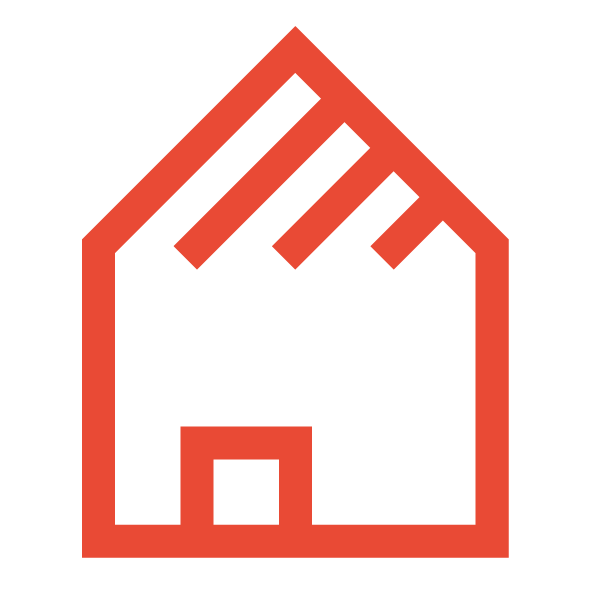 Energy efficiency Assessment Methods
Evidence of suitability
Can be used for a Performance Solution or DTS Solution. Consists of such examples as:
A certificate of conformity
A certificate from a professional engineer
A report from an accredited testing laboratory
Other forms of evidence deemed suitable by the appropriate authority
Verification Method
Performance Solution
Two Verification Methods (H6V2, H6V3)
Can use other suitable Verification Methods (if accepted by the appropriate authority).
Evidence of suitability
VerificationMethod
AND/OR
Expert Judgement
Using the expert judgement of a suitably qualified person
Expert must have  demonstrated knowledge of technical issues and peer recognition
Comparison with DTS Provisions
Comparing a Performance Solution with the Deemed-to-Satisfy Provisions of the relevant part.
Expert Judgement
Comparison with DTS Provisions
[Speaker Notes: Slide progression
This slide starts with the title in the banner and the illustration of the 4 possible Assessment Methods.
Click on any of the Assessment Methods to see a description of that method, as it applies to the energy efficiency provisions of NCC Volume Two.

Click again on the same Assessment Method to dissolve the description.

Facilitator notes
The purpose of this slide is to discuss the different types of Assessment Methods that can be used to demonstrate compliance with the energy efficiency Performance Requirements of NCC Volume Two.

Discuss the Assessment Methods as they apply in this case.  
When appropriate, select the box for each method to bring up a popup that explains it in more detail. Collapse each box as you finish with it.

Ask the trainees to look at the 2 Verification Methods included in Part H6 Energy efficiency in NCC Volume Two, and discuss what these can be used for, and what is involved in using them.

Things you could discuss on this slide include:
Whether you choose to use a DTS Solution or a Performance Solution or a combination of them, you may need to provide some evidence that the proposed solution complies with the Performance Requirements.
The NCC recognises 4 valid ways of assessing possible compliance solutions, which are shown on the slide.
All methods can be used to demonstrate compliance with the Performance Requirements when you are using a Performance Solution.  
Evidence of suitability and Expert Judgement can be used when you are using a DTS Solution.
Alternative, non-NCC, Verification Method such as LEEDS, ASHRAE or the Passiv Haus standard, may be able to be used if they are accepted by the appropriate authority.]
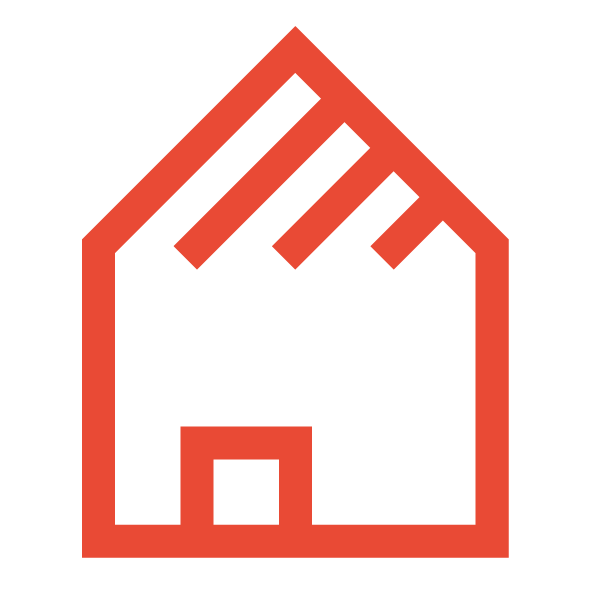 Which of the following is a conditioned space for the purposes of NCC Volume Two?
Conditioned space. 
A home office is a habitable room. Since it may be used for significant periods of the day, it would normally need some form of air-conditioning.
Home office above garage with split system air-conditioning
Bathroom with under-floor heating system
Non-conditioned space.A bathroom is not a habitable room, and any heating is likely to have low wattage.
Non-conditioned space, if it has no mechanical heating or cooling
Conditioned space, if it has any form of mechanical heating or cooling
Sunroom created by enclosing a porch with glazing
[Speaker Notes: Slide progression
This slide starts with the question in the banner and possible options below.
Click on any answer or its radio button to see a popup response. 
Click an option/radio button a second time to remove the popup. 
Be careful not to click outside the options, or you may inadvertently progress to the next slide.
Press Enter to progress to the next slide. 

Facilitator notes
The purpose of this slide is to review and reinforce the definition of a conditioned space as it applies in NCC Volume Two. 
This term is discussed in the Core module Understanding energy efficiency in the NCC. In this module, we assume that the trainees are familiar with the concept of conditioned and non-conditioned space, but want them to check and apply the exact definition that applies in Volume Two, since a slightly different definition is used in NCC Volume One. 

Ask the question and discuss the trainees’ answers. Refer them to the definition of conditioned space in Schedule 1 of the NCC, and give them time to look this up and discuss it. Note that the aim here is not to determine a definitive answer, but to highlight the things that make a difference to the determination of conditioned versus non-conditioned space.

Select any option to see a response in a popup. 

Answers:
Option 1:  Home office above garage with split system air-conditioning
Conditioned space. A home office is a habitable room. Since it may be used for significant periods of the day, it would normally need some form of air-conditioning. 


Option 2: Bathroom with under-floor heating system
Non-conditioned space, as a bathroom is a not a habitable room according to the NCC definition. Most under-floor bathroom heating systems have very low wattage, and the space in a bathroom tends to be small so the heating load should not be large. This means it should be below the heater capacity of 1.2 kW in the conditioned space defined term. 

Option 3: Sunroom created by enclosing a porch with glazing
Non-conditioned space, if it has no mechanical heating or only a small heater.
Conditioned space, if a heater of sufficient power has also been installed in the space.]
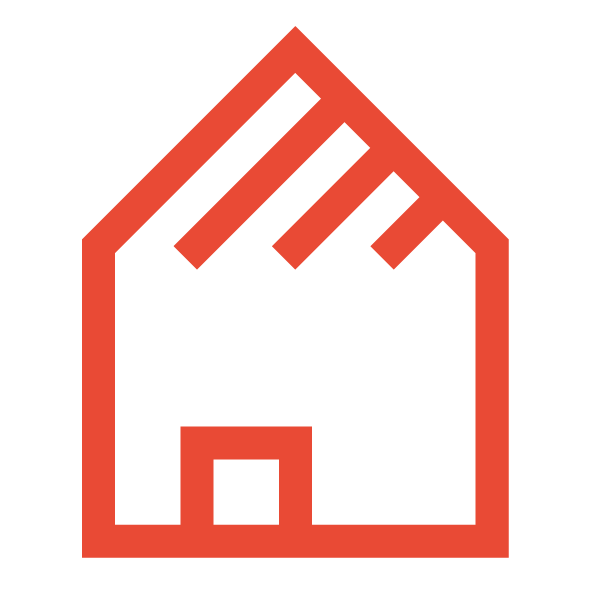 True or False?
Sorry, that’s not right. 
All newly built Class 1 buildings must achieve a similar standard of energy efficiency.
But the allowed energy use differs in different climate zones and because of other factors.
To meet the NCC energy efficiency Performance Requirements, all newly built Class 1 buildings in Australia must use the same amount of energy for heating, cooling & other energy requirements.
True
Yes, that’s right. 
All newly built Class 1 buildings must achieve a similar standard of energy efficiency.
But the allowed energy use differs in different climate zones and because of other factors.
False
[Speaker Notes: Slide progression
This slide starts with the question in the banner, and a statement below, with options of True and False with radio buttons.
Click once on either the True or False option (or the radio button for either) to see a response.
Click again on the same option to get rid of the response. 

Facilitator notes
The purpose of this slide is to reinforce a key understanding related to the energy efficiency provisions of Volume Two, which is that different buildings can achieve the performance standards in spite of having different volumes of energy usage.  

Ask the question and discuss the trainees’ answers. Suggest the trainees refer to Volume Two, if helpful. 

When you are ready, click to bring up an answer, and discuss if necessary.

Besides the climate zone the house is in, other factors that can affect the actual heating, cooling and operational energy loads for different buildings include:

The size of the building – a bigger building naturally uses more energy than a smaller one and a house with more people living in it will also tend to have greater demands for energy. Therefore, you would not expect a 1 bedroom unit to use the same amount of energy as a 4-bedroom family home.
On-site energy generation – if a building generates some of its own power, this can offset the heating and cooling loads and improve its overall energy efficiency.]
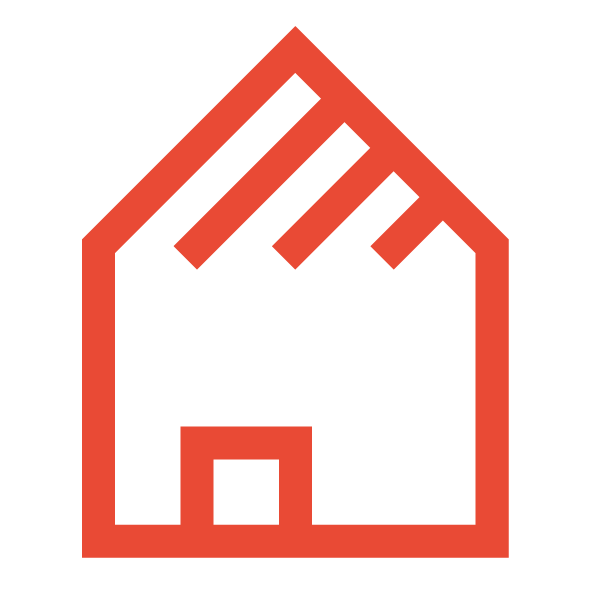 What elements do the energy efficiency provisions in the Housing Provisions cover?
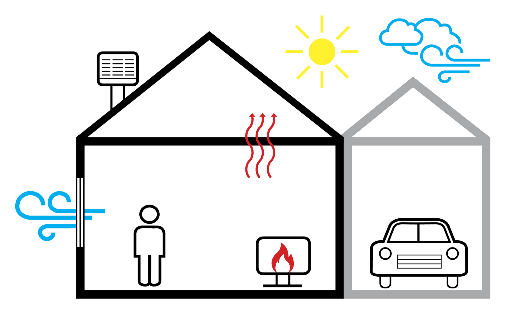 Services, Part 13.7
1. _______________________________
Ceiling fans, Part 13.5
2. _______________________________
External glazing, Part 13.3
3. _______________________________
Building sealing, Part 13.4
4. _______________________________
Building fabric, Part 13.2
5. _______________________________
Whole of home energy usage, Part 13.6
6. _______________________________
[Speaker Notes: Slide progression
This slide starts with question in the title and the illustration visible, along with the numbers 1 to 6 and a blank line beside each one.
Click any number or its line, to bring up a circle or rectangle on the image that highlights one aspect of building energy efficiency that is covered in the Housing Provisions.
Click a second time on the number or its line to see the answer for each number.
Click the answer to remove the highlight associated with that number.

Note that it is probably cleaner to remove each highlight as you go, otherwise the image can become messy and it will be hard for trainees to focus on the new information. However, if you want to put all the highlights back up at the end, you can click again on the number – just the number, not the answer, or the line.

Press Enter to progress to the next slide.

Facilitators notes
The purpose of this slide is to review and reinforce the different aspects of building energy efficiency that are dealt with in NCC Volume Two, and which Parts in Section H and the ABCB Housing Provisions Standard deal with each aspect.  It is a relatively simple visual activity that should allow you to review the key Parts of the Volume that the module has discussed.

Ask the question on the slide title, and discuss the trainees’ answers. They should be able to suggest at least some of the aspects, like the building fabric or glazing. 

You can work through this activity in two ways:

Work through all the numbers, as the trainees suggest them, in response to your initial question. For each one, bring up the highlights on the diagram, then the answer. Once you have discussed the answer, remove the highlight. This method is the most appropriate if the trainees are keen and readily offer suggestions for different aspects when you first ask them the question. For example, if you ask what elements are covered by the energy efficiency provisions and someone responds that it covers the building’s glazing, you could select number 3, bring up the highlight over the window in the illustration and then bring up and discuss the answer. You would select the remaining numbers, highlights and answers as trainees suggested them.

Work through each number on the slide in order. For each one, bring up the highlights on the diagram, then the answer. Once you have discussed the answer, remove the highlight. This method is probably most applicable if the trainees do not offer any suggestions when you first ask them the question.

Note that the Parts are not listed in the order that they appear in NCC Volume Two, because this would make it easier to answer the question. Trainees could remember the order of the Parts, rather than thinking about the diagram and identifying the relevant Part.

Answers: 
Domestic services, H6P2 Energy usage, ABCB Housing Provisions Standard 13.7 Services
Air movement, H6P1 Thermal performance, ABCB Housing Provisions Standard 13.5 Air movement
External glazing, H6P1 Thermal performance, ABCB Housing Provisions Standard 13.3 External glazing
Building sealing, H6P1 Thermal performance, ABCB Housing Provisions Standard 13.4 Building sealing
Building fabric, H6P1 Thermal performance, ABCB Housing Provisions Standard13.2 Building fabric
Domestic services, H6P2 Energy Usage, ABCB Housing Provisions Standard 13.6 Whole-of-home energy usage]
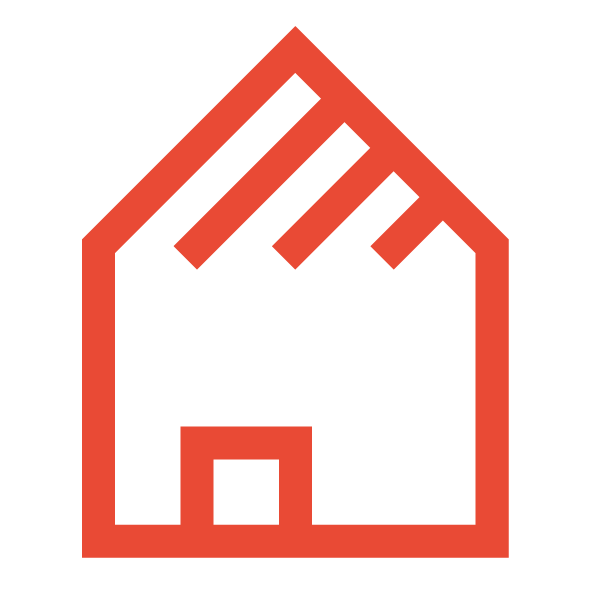 True or False?
Sorry, that’s not right:
A designer or builder can demonstrate compliance against each of the elemental DTS Provisions instead of doing a NatHERS energy rating
In NSW, BASIX ratings are used instead of NatHERS energy ratings
A different approach may be used through a Performance Solution
Every new Class 1 building in Australia must have a NatHERS energy rating to demonstrate that it meets the NCC energy efficiency Performance Requirements.
Yes, that’s right:
A designer or builder can demonstrate compliance against each of the elemental DTS Provisions instead of doing a NatHERS energy rating
In NSW, BASIX ratings are used instead of NatHERS energy ratings
A different approach may be used through a Performance Solution
True
False
[Speaker Notes: Slide progression
This slide starts with the question in the banner, and a statement below, with options of True and False with radio buttons.
Click once on either the True or False option (or the radio button for either) to see a response.
Click again on the same option to get rid of the response. 

Facilitator notes
The purpose of this slide is to review the use of energy efficiency ratings throughout Australia. The key learning is that it is not mandatory to have a NatHERS energy rating done, even though most new Class 1 buildings do. The answers give 3 reasons why the statement is false, as shown below. 

Ask the question and discuss the trainees’ answers. Suggest the trainees refer to the volume, if helpful. 
When you are ready, click to bring up an answer, and discuss if necessary.

True Answer:
Sorry, that’s not right.
A designer or builder can demonstrate compliance against each of the elemental DTS Provisions instead of doing a NatHERS energy rating
In NSW, BASIX ratings are used instead of NatHERS energy ratings
A different compliance option, such as a reference building or a different rating system, could be used as part of a Performance Solution

False Answer:
Yes, that’s right.
A designer or builder can demonstrate compliance against each of the elemental DTS Provisions instead of doing a NatHERS energy rating
In NSW, BASIX ratings are used instead of NatHERS energy ratings
A different compliance option, such as a reference building or a different rating system, could be used as part of a Performance Solution]
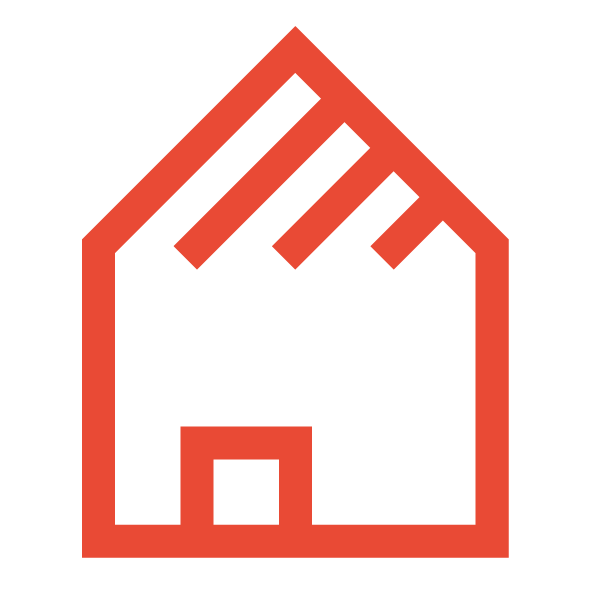 Other useful resources
Housing energy efficiency handbook
Non-mandatory guidance 
Helps to understand and apply the housing energy efficiency requirements
YouTube tutorials are also provided to explain the provisions and show you how to use the calculators
ABCB calculators can help with the calculations used in elemental DTS Provisions:
Glazing Calculator NCC 2022 Volume Two
Lighting Calculator NCC 2022 Volume Two
Whole-of-home calculator
Non-mandatory
Not a Verification Method
[Speaker Notes: Slide progression
This slide starts with the title in the banner.
Click once to see the left hand block of text which discusses the lighting and glazing calculators.
Click a second time to see the right hand block which discusses the handbook issued by the ABCB and YouTube tutorials.
Press Enter to progress to the next slide.

Facilitator notes
The purpose of this slide is to discuss other resources that may be useful to the trainees when they are using the energy efficiency provisions of NCC Volume Two.

Discuss the contents and purpose of the ABCB calculators and the Housing energy efficiency handbook.

If helpful, you can add links to the calculators and documents on the ABCB website. You could demonstrate how to download these documents and how to locate calculators or Handbook on the ABCB website.

Emphasise that:
These resources are not mandatory. They provide guidance and help, but nothing in them needs to be complied with in order to comply with the NCC.
Nor do the calculators act as Verification Methods. This means that you can’t present evidence from the lighting calculator, for example, to demonstrate compliance with the lighting requirements in H6P2 Energy usage.]
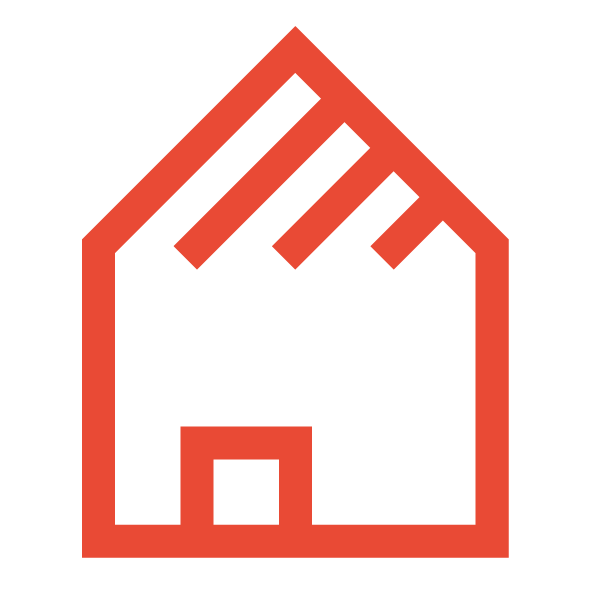 Summary
Common DTS Solutions
House energy efficiency rating plus some elemental DTS Provisions, OR
All elemental DTS Provisions
(Note: Performance Solutions can be developed)
Performance Requirements
Part H6 Energy efficiency in NCC Volume Two
H6P1 Thermal performance
H6P2 energy usage
DTS Provisions
Part H6 Energy efficiency in NCC Volume Two
H6D1 DTS Provisions
H6D2 Application Part H6
Section 13 Energy efficiency in the Housing Provisions (i.e. elemental DTS Provisions)
[Speaker Notes: Slide progression
This slide starts with the main title in the banner and the left-hand block and blue dividing line.
Click once to bring up the centre block and next blue dividing line.
Click a second time to bring up the righthand block.

Facilitator notes
The purpose of this slide is to summarise the content of the module briefly, in order to reinforce the key content.

Spend as much time on this as you think the group needs. If they struggled with the questions that preceded the summary, then take some time to ask more questions, and to repeat some of the key learnings.

Remind trainees that they can get more information and access the NCC from the ABCB website (ncc.abcb.gov.au).]
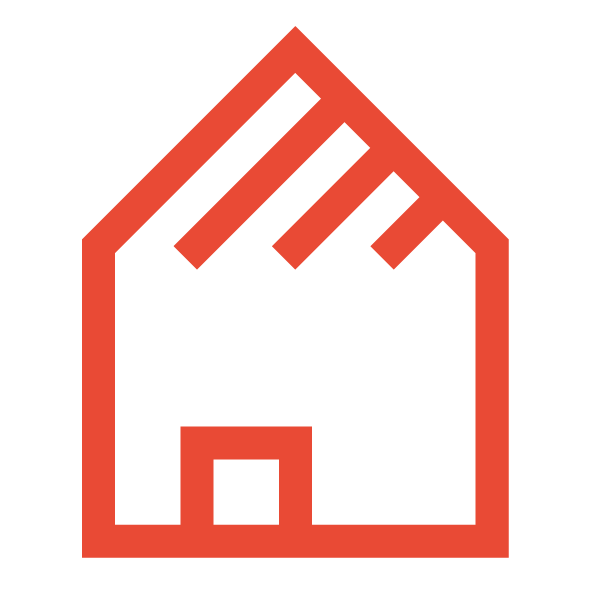 Key points
Heating and cooling loads are key and evidence of compliance is commonly provided through energy rating – either NatHERS or BASIX in NSW
Overall aim is to reduce greenhouse gas emissions from domestic buildings in Australia
Compliance with requirements reduces energy used to maintain a comfortable temperature and operate the building
Other elements must be met using DTS Provisions or a compliant Performance Solution
[Speaker Notes: Slide progression
This slide starts with the title in the banner and the top left block with 2 blue dividing lines
Click once to see the bottom left block and another dividing line.
Click a second time to see the top right block and the last dividing line.
Click a third time to see the bottom right block.

Facilitator notes
The purpose of this slide is to summarise the content of the module briefly, in order to reinforce the key content.

Spend as much time on this as you think the group needs.]
Questions?
[Speaker Notes: Slide progression
This slide starts with the questions heading and an animation of the 3 images. 

Facilitator notes
The purpose of this slide is to act as a non-intrusive background while giving trainees the opportunity to ask any final questions.]